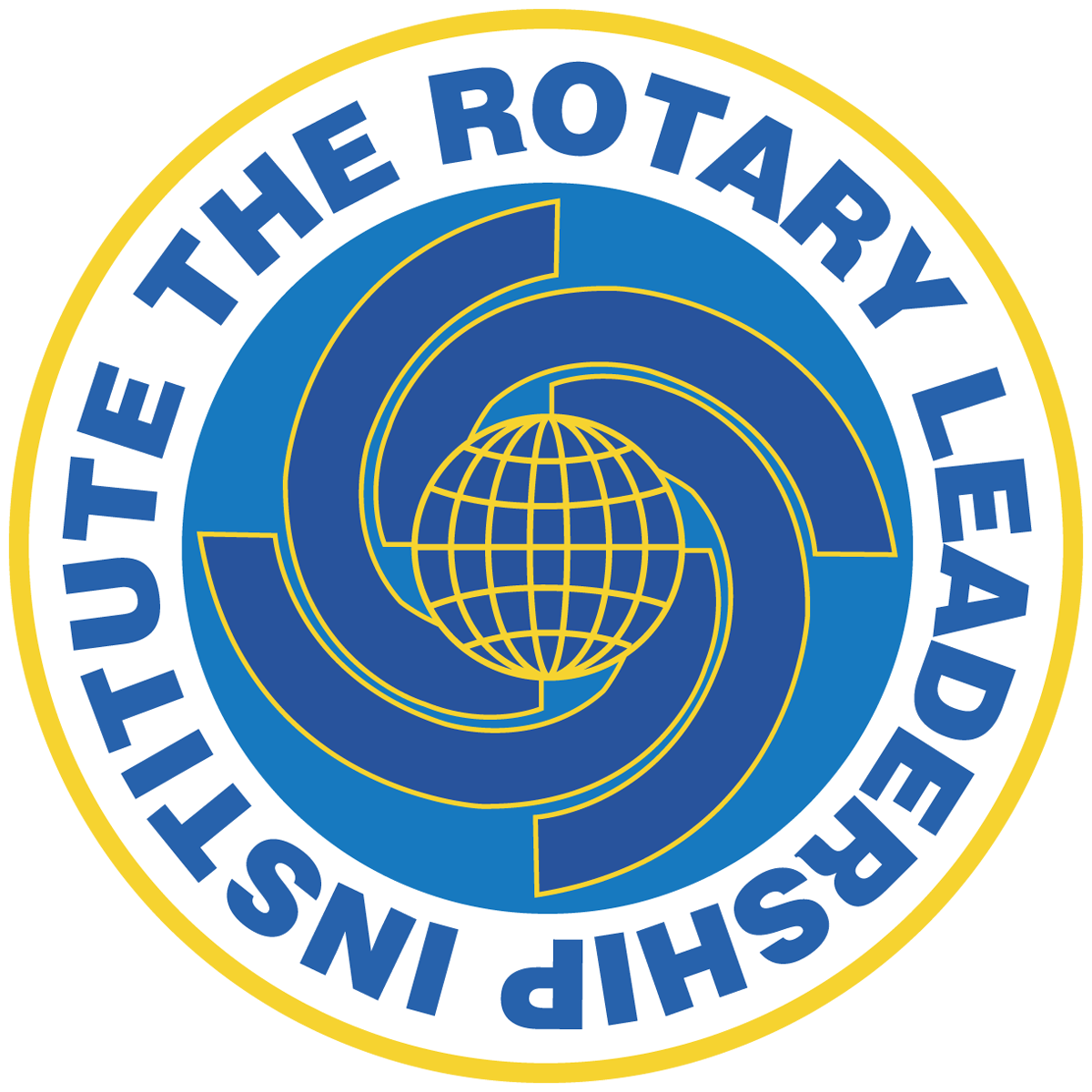 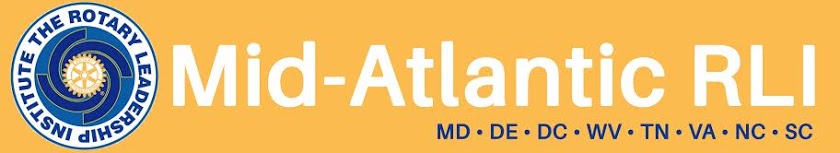 Targeted ServiceRLI - Part 2
[Speaker Notes: Begin the session:
Introduce self
Describe format for the session
Talk about what materials are available and/or where they can be found]
Goals:
[Speaker Notes: Review Session Goals, where this course fits into the Service curriculum of RLI
Quickly review Insert: TS-1 “Good to Know for Targeted Service”]
Mission of The   Rotary Foundation (TRF)
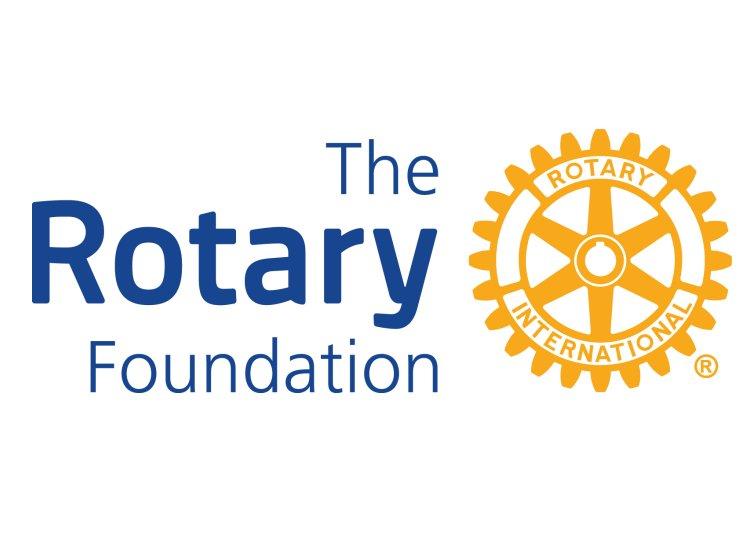 …is to enable Rotarians to advance world understanding, goodwill and peace through the improvement of health, the support of education and the alleviation of poverty.
[Speaker Notes: Introduce the Mission of THE ROTARY FOUNDATION:
Looking at the mission of TRF think of an example of something your club has done that supports this mission. Raise your VIRTUAL HAND and unmute to offer your thoughts.
Take one or two examples.]
Not-for-Profit Organization
Supported by Voluntary Contributions
Donors Share a Vision for a Better World
Makes Possible Projects that bring Sustainable Improvement to Communities
www.charitynavigator.com
The Why & What of The Rotary Foundation
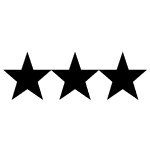 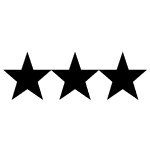 [Speaker Notes: Share with the participants what the Rotary Foundation is and why it was formed.
Include in the discussion the following points:
The Rotary Foundation is the charitable arm of Rotary
It is 100% supported by voluntary contributions
Rotarians and friends of The Foundation share a vision for a better world
Donations make possible projects that bring sustainable improvement to local communities
Charity Navigator (https://charitynavigator.com ) gives TRF 4 Stars – Excellent use of funds]
Funding Model
Rotary Foundation
501c3
Rotary International
501c4
Board of Directors    	          Board of Trustees
Zone




District
Dues
Contributions
Club
[Speaker Notes: Describe the structure of the organization using the T-model on this slide
Club – District – Zone 
Rotary International is governed by a Board of Directors
The Rotary Foundation is governed by a Board of Trustees
They are separate organizations with different IRS tax status
Rotarians pay dues part of which goes to the District and RI
Rotarians and Friends of Rotary make volunteer contributions to The Rotary Foundation

Conduct a brief discussion regarding what participants can take away from this model.
What difference do you see between The Rotary Foundation and Rotary International?
What do the dotted lines represent?
Are you as a Rotarian, a member of Rotary International?
What questions do you have?]
Poll – Grants at Club Level
[Speaker Notes: Present District Grants as a source of funding.
Introduce the poll by directing participants to the statements on the slide
Launch poll
Share results with the group
Ask for one or two examples the group of what types of grants participants have experienced]
BREAKOUT  Who Benefits?
[Speaker Notes: Set up the breakout group activity.
In breakouts share with each other the grants in which your club has participated – either a district or global grant. Talk about who you think benefited from the project funded by the grant. Include in your discussion how many club members were involved and in what ways. 
Divide the participants into groups of 4-6 people. 
Choose a spokesperson
Launch the breakout – give them 6 minutes in the breakout.
Reconvene the whole group
Ask spokespersons to report on their group discussion 
Discuss benefits of district and global grants in terms of multiplying individual donations
FOR TWO DAY EVENT:
Take home Web Assignment:
https://my.rotary.org/en/document/lead-your-district-rotary-foundation-committee-manual
Sign into My Rotary
Log onto website (above) to see resource manual
Explore the manual – What in the manual might be of use to you for your local club.]
Sustainability
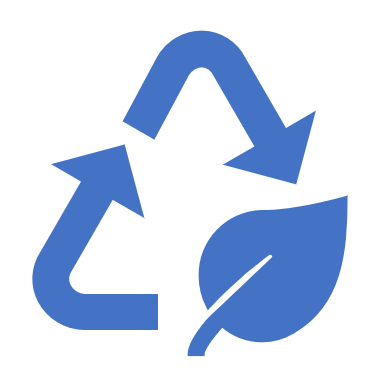 [Speaker Notes: Present the word SUSTAINABILITY
What does the word SUSTAINABILITY mean to you? What word or words would you substitute for it? 
Using ANNOTATION TOOLS add your thoughts to the screen.
Acknowledge the responses as they come in. Share with the group
Transition to a discussion on Sustainability]
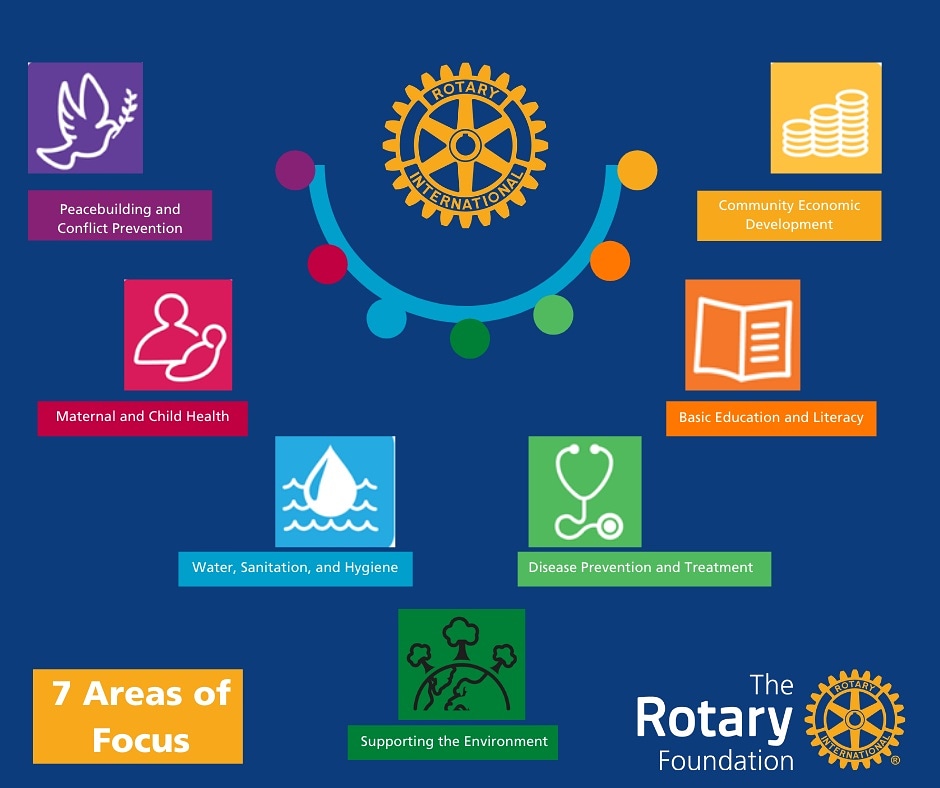 [Speaker Notes: Lead a discussion on SUSTAINABILITY/AREA OF FOCUS
Use Insert TS-6 What is Sustainability as a basis for discussion
Include Economic, Cultural, Environmental and Social Aspects
Transition to the Area of Focus
Introduce the Seven Areas of Focus (Insert TS-5 Areas of Focus does not include the 7th area of focus – Supporting the Environment)
Review all seven areas
Clarify their role in district and global grant funding]
BREAKOUT – Local & Global
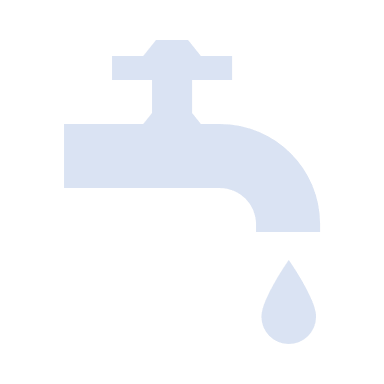 Global Grant - Patari, India Fluorinated Water
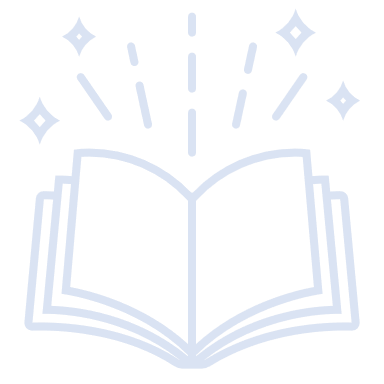 District Grant Bilingual Dictionaries
[Speaker Notes: Set up the group for this breakout activity.
Divide group into at least two breakouts – one for each case study
If you have more than 12 or 14 participants form three (3) or more breakouts
Optimal size for a small group is three (3) to six (6) people
Case studies are found in the Participant Manual page 29 (Insert TS-3) and are examples of typical district and global grants funded by the Rotary Foundation
Assign Case Studies.
Each breakout group will have a case study to consider. Choose a spokesperson for your group. Discuss the grant project as described. Respond to the questions following the narrative. You have 10 minutes. 
Have the group’s report on their discussion.]
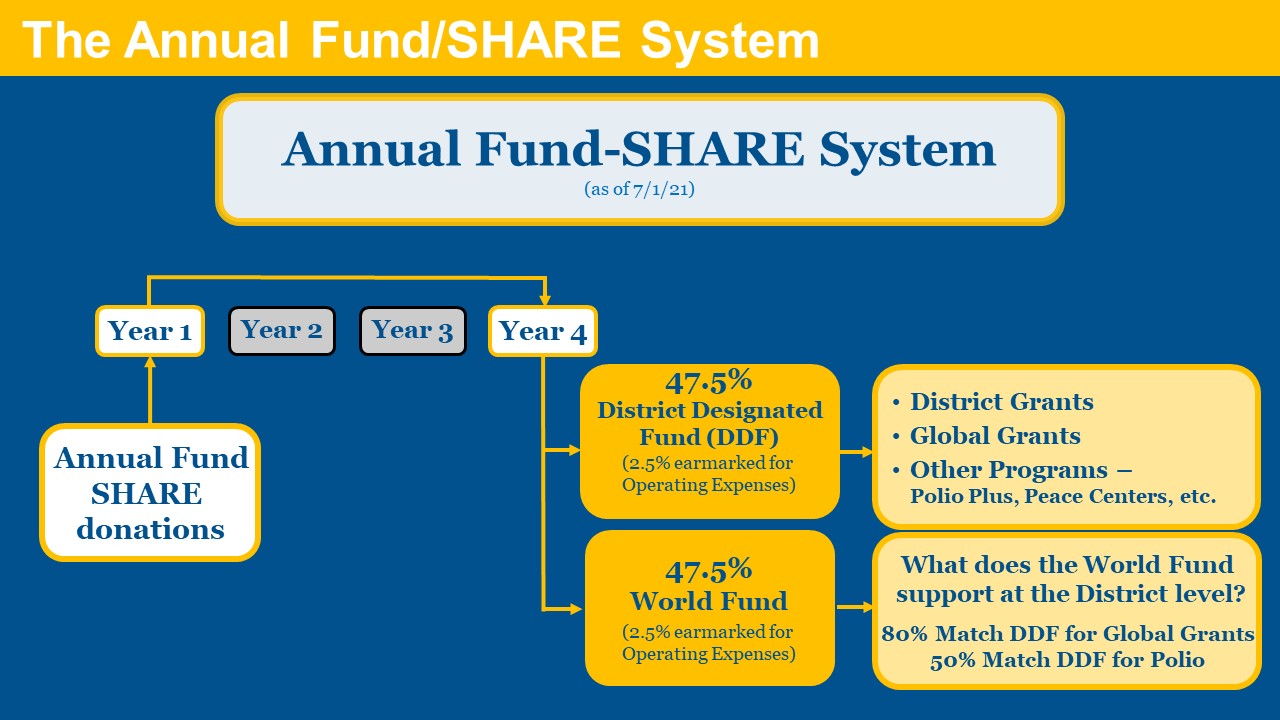 Grant Funding Model
[Speaker Notes: Refer to the funding model as illustrated on the slide. Highlight common themes or other insights from the debrief and lead the discussion including some or all of the following information. 
The current grant model (two grant types) has simplified what type of grant should be used for a project
District grants are most flexible and are run by district leadership
Sustainability seeks practices that will make a project effective and be adopted by the community
Areas of Focus relate to the Mission of the Rotary Foundation
Rotarians impact global issues one problem at a time, but are made collective and measurable by the Areas of Focus
Changes were made to the Funding Model effective July 1, 2020.
Seven Areas of Focus (previously 6)
Global Grants no longer require a minimum of $15,000 come from the World Fund (TS-4 Rotary Foundation Funding Model needs to be updated)
Cash is no longer matched by the World Fund. DDF (District Designated Funds) continue to be matched up to 100% by the World Fund.
SHARE is not an acronym; it is a method of spreading the impact of giving by the Rotarian to meet the priorities of the Rotary Foundation and to encourage maximum involvement and access by Rotarians worldwide. 
Review the Grant Model process – How the money flows through as is illustrated on the slide. (refer to the Grant Model Explanation)
Rotary has a lot of partnership which have different meanings in different contexts through Rotary and the Rotary Foundation
Expertise
Community access and knowledge
Greater Impact
More effective and sustainable
Grant Model helps the club’s public image
Media attracted to big story with local involvement
Encourages members to participate and contribute to do good in the world
Grants provide an opportunity for global impact
Involved clubs attract and keep members
Inspired members are more likely to give and participate; members inspired by global impact]
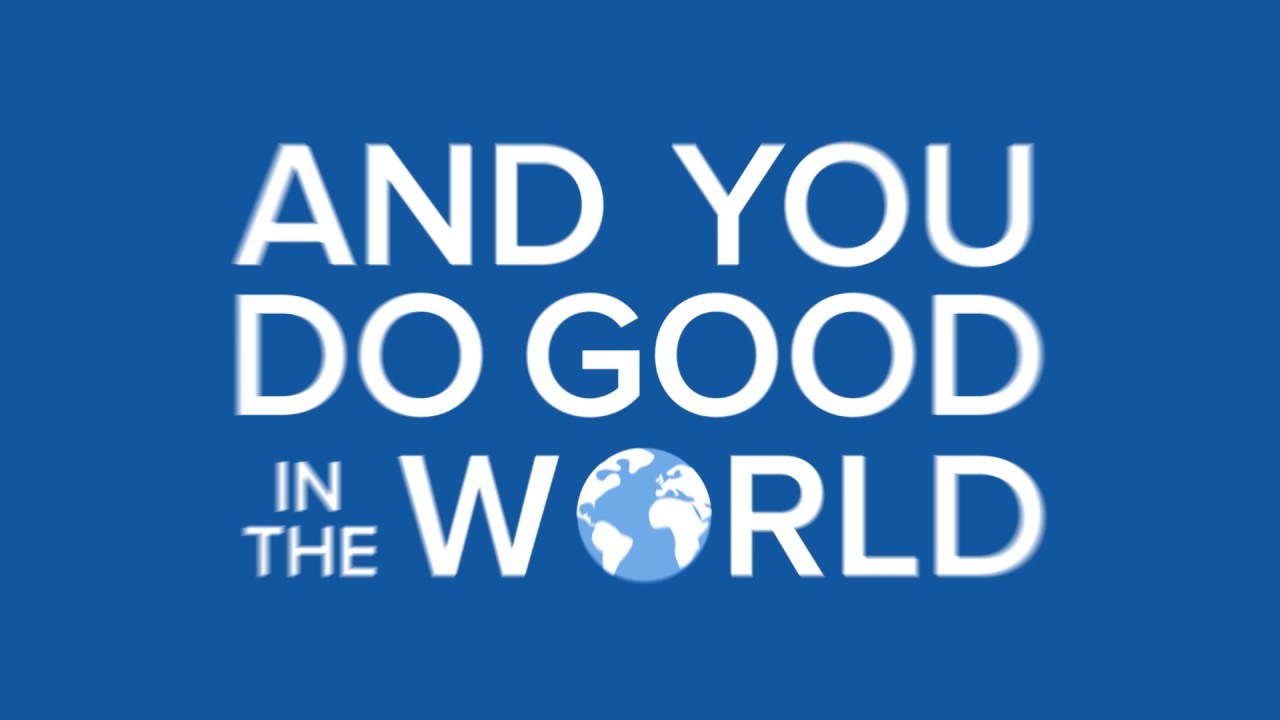 [Speaker Notes: Summarize the session
Now knowing some of what is available through the Rotary Foundation, use these tools, motivate your club, go to your district seminars, develop your Rotary contacts (including those you have made in RLI) and start “Doing Good In The World”

Point out that
All projects are local to somebody – the needs are local and real
A small project started today could develop into the next big project – even Polio Eradication began small
Rotarians have adopted a mission to help others

In a world filled daily with bad news of poverty, crime, and misfortune, we are a force for good in the world. We are making a difference. You are making a difference.]